Eco Devo 101:
A Discussion Guide for Kansas Food Councils
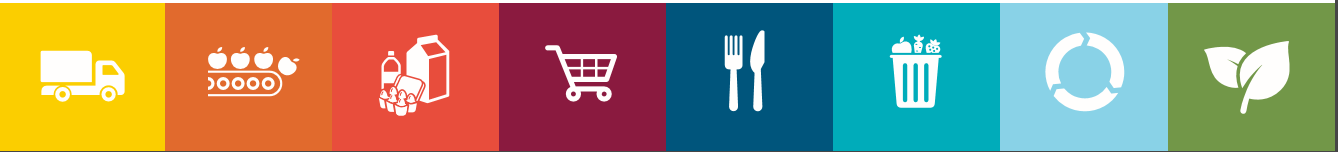 Where did this guide come from?
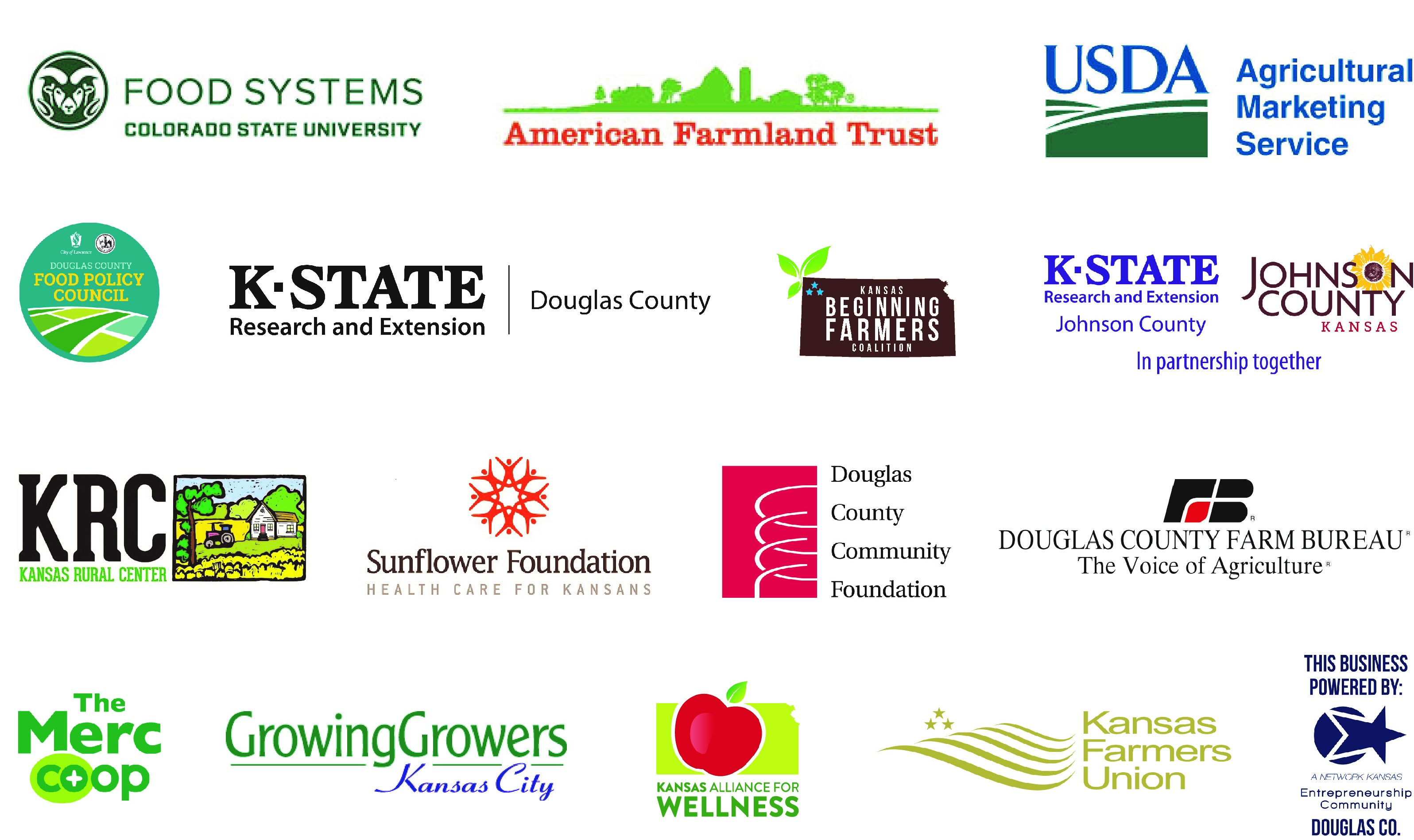 In May 2018, these partner organizations hosted the Harvesting Opportunity Symposium to discuss: 
How can we build true community wealth in Kansas through food and farming?
One of the key takeaways was that the food and farm councils in Kansas want to connect to their economic development partners to discuss these ideas.
The slides that follow are a guide to help you do just that!
What is economic development (eco devo)?
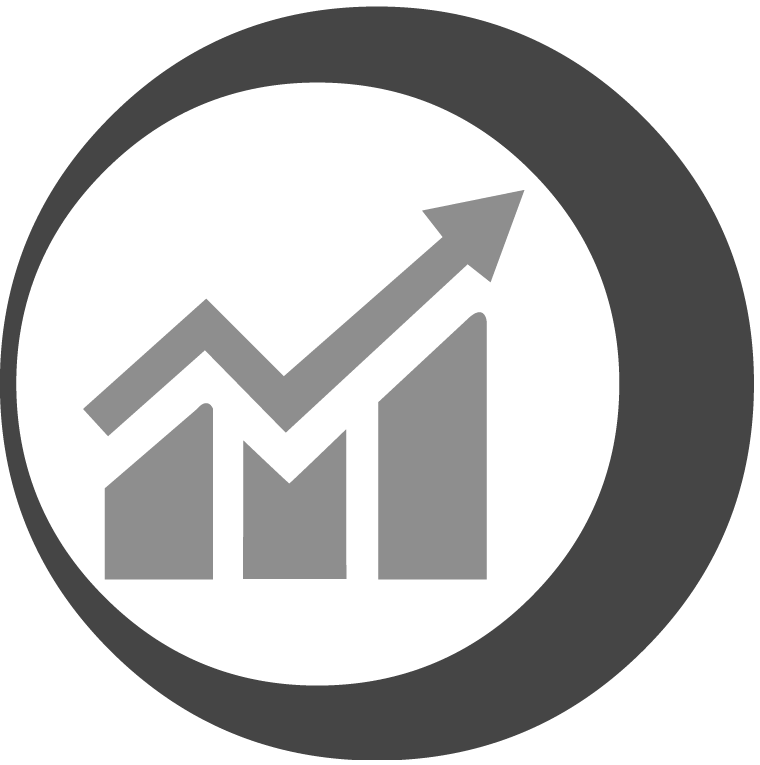 Investments, strategies, and policies that aim to improve prosperity.  

Typically, this means:
creating and/or retaining jobs,
supporting higher incomes, 
or growing the tax base.
Economic Development Tools
Business improvement districts, or similar public-private partnerships
Community Development Block Grants 
Affordable housing bonds
Tax credits
Tax abatement
Tax increment financing (TIF)
Tourism initiatives
Bond issuance
Small business assistance programs
Industrial site development
Enterprise Zones
Revolving loan funds
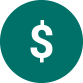 What are examples of economic development tools used in our community?
How does economic development relate to our work on our community’s food system?
Economic benefits of community food systems:
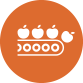 What are some examples of local food businesses in our community?  How do they create community economic benefits?
What new vocabulary might we need?
In economic development, there are some key terms to know when making the argument for the benefits of investing in community food systems:
Buy Local
Local Multiplier
Import Substitution
Buy local:Local purchasing is a preference to buy locally produced goods and services over those produced farther away.
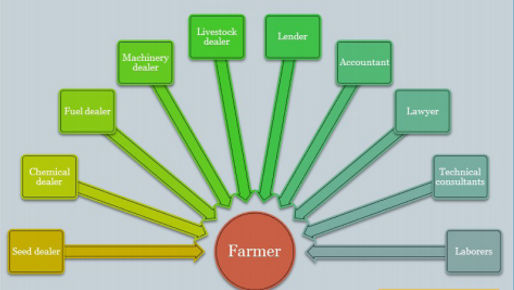 The multiplier effect is the amount of local economic activity that is triggered by the purchase of any one item. 

The more a dollar circulates in a defined region, the more income, wealth and jobs it creates.
Local multiplier
Import substitution
So how do Food Councils across the state work on eco devo?
1.  How can we engage with economic development partners?
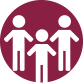 2.  How do we determine what policy or investment solutions might work in our community?
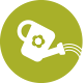 3.  How do we move those policy or investment ideas forward?
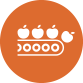 How can we learn more?
In May 2018, stakeholders across the state convened for the Harvesting Opportunity Symposium, and shared their ideas for growing community food systems in Kansas.
The Federal Reserve and U.S. Department of Agriculture collaborated to study regional food systems as a means for enhancing economic opportunity. The resultant publication, Harvesting Opportunity: The Power of Regional Food System Investments to Transform Communities, highlights recent findings and opportunities in this sector.
The U.S. Department of Agriculture Agricultural Marketing Service convened a team of regional economists and food system specialists to develop a best practice toolkit for evaluating the economic impacts of local food system activities.
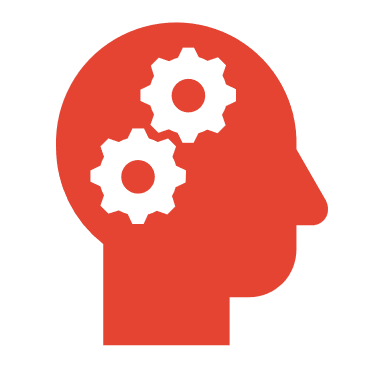 What are some resources we can tap into?
USDA offers more than 30 grant, loan and cost-share programs to support community food systems throughout the supply chain.  
The Kansas Healthy Food Initiative (KHFI) is a public-private partnership that provides technical assistance for those seeking to strengthen access to healthy foods as well as financing through a mix of loans and grants to develop new or renovate fresh food retail in underserved communities throughout Kansas. 
Network Kansas supports an entrepreneurial environment in Kansas by providing a central portal that connects entrepreneurs and small business owners with expertise, education, and resources to grow their businesses and communities.
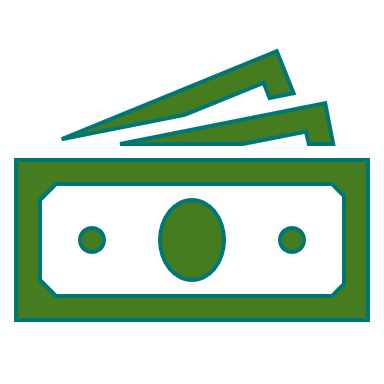